Sistemas Distribuidos
Bloque II 
Desarrollo de sistemas distribuidos y aplicaciones web.
Tema 3 .2
Tecnologías de comunicación de aplicaciones
Nicolás Rodríguez
nicolas.rodriguez@urjc.es
Índice
Formatos de datos (JSON, XML)
Protocolos de red (TCP/IP, HTTP/HTTPS, SMTP)
Servicios Web (SOAP y REST)
Protocolos de mensajería (MQTT, AMQP)
Middleware y colas de mensajes
Apache Kafka
RabbitMQ
AWS SQS
2
Formatos de datos: JSON y XML
Los formatos de datos son esenciales para el intercambio de información entre diferentes sistemas y aplicaciones. 
JSON (JavaScript Object Notation):
Formato ligero de intercambio de datos.
Fácil de leer y escribir para humanos, y fácil de analizar y generar para máquinas.
Basado en el subconjunto de JavaScript, pero independiente del lenguaje: se usa en muchos lenguajes de programación.
XML (eXtensible Markup Language):
Formato que define un conjunto de reglas para codificar documentos de forma legible tanto para máquinas como para humanos.
Altamente personalizable y extensible.
A menudo utilizado en aplicaciones que requieren un alto grado de complejidad y estructura de datos, como en la industria de software empresarial.
3
Formatos de datos: JSON y XML
Comparación y uso:
Verbosidad: XML es más detallado y extenso, mientras que JSON es más compacto y eficiente en términos de tamaño.
Facilidad de Uso: JSON es generalmente más fácil de usar y rápido en el procesamiento, ideal para aplicaciones web y móviles.
Estructura de Datos: XML es más adecuado para documentos con una estructura compleja y datos jerárquicos.
Ejemplos de aplicaciones:
JSON en APIs web, configuraciones de aplicaciones y almacenamiento de datos simples.
XML en servicios web, documentos de Office y configuraciones de software más complejas.
4
Índice
Formatos de datos (JSON, XML)
Protocolos de red (TCP/IP, HTTP/HTTPS, SMTP)
Servicios Web (SOAP y REST)
Protocolos de mensajería (MQTT, AMQP)
Middleware y colas de mensajes
Apache Kafka
RabbitMQ
AWS SQS
5
Protocolos de red: TCP/IP, HTTP/HTTPS/SMTP
Los protocolos de red son un conjunto de reglas que permiten la comunicación entre dispositivos en una red. 
Son fundamentales para el intercambio de datos en Internet y en redes locales.
TCP/IP (Protocolo de Control de Transmisión/Protocolo de Internet):
Es un conjunto de protocolos de comunicación que interconectan dispositivos en Internet.
TCP se encarga de la entrega confiable de datos, mientras que IP se ocupa de la dirección y enrutamiento de paquetes.
Importancia: Esencial para la mayoría de las formas de comunicación en Internet, como la navegación web y el envío de correos electrónicos.
6
Protocolos de red: TCP/IP, HTTP/HTTPS/SMTP
HTTP/HTTPS (Protocolo de Transferencia de Hipertexto/Protocolo Seguro):
HTTP es el protocolo utilizado para transferir datos en la World Wide Web.
HTTPS es la versión segura de HTTP, encriptando la comunicación para proteger los datos intercambiados.
Importancia: HTTP es fundamental para la navegación web, y HTTPS ha aumentado en importancia debido a la necesidad de seguridad y privacidad en línea.
Funcionamiento y aplicaciones:
TCP/IP funciona dividiendo los mensajes en paquetes y ensamblándolos en el destino.
HTTP/HTTPS se utiliza en cada solicitud y respuesta en la web, desde cargar páginas hasta realizar transacciones en línea.
7
Protocolos de red: TCP/IP, HTTP/HTTPS/SMTP
Simple Mail Transfer Protocol es un protocolo estándar para el envío de correos electrónicos en Internet:
Envío de correo electrónico: SMTP se utiliza principalmente para enviar mensajes de correo electrónico desde clientes de correo electrónico a servidores y entre servidores de correo.
Protocolo basado en texto: Utiliza comandos de texto simples para la comunicación, lo que facilita su implementación y depuración.
Proceso de entrega: En una transacción SMTP típica, un cliente se conecta al servidor SMTP del remitente, el servidor autentica al remitente (si es necesario), y luego el servidor transfiere el mensaje al servidor SMTP del destinatario.
Relay y routing: SMTP se encarga de dirigir y retransmitir los mensajes a través de una serie de servidores de correo hasta que el mensaje llega a su destino.
8
Índice
Formatos de datos (JSON, XML)
Protocolos de red (TCP/IP, HTTP/HTTPS, SMTP)
Servicios Web (SOAP y REST)
Protocolos de mensajería (MQTT, AMQP)
Middleware y colas de mensajes
Apache Kafka
RabbitMQ
AWS SQS
9
Servicios Web: SOAP y REST
Los servicios web son interfaces que permiten la interacción entre aplicaciones a través de la red. Utilizan un conjunto de protocolos y estándares para asegurar que distintas máquinas puedan comunicarse entre sí.
SOAP (Protocolo Simple de Acceso a Objetos):
Basado en XML para el intercambio de información.
Utiliza principalmente HTTP y SMTP para la comunicación.
Orientado a acciones con un enfoque en la funcionalidad y métodos.
REST (Transferencia de Estado Representacional):
No depende de un protocolo específico, pero comúnmente usa HTTP.
Basado en la arquitectura de recursos y servicios web.
Utiliza métodos HTTP estándar como GET, POST, PUT y DELETE.
10
Servicios Web: SOAP y REST
Comparación clave:
Flexibilidad: REST es generalmente más flexible y fácil de usar que SOAP.
Seguridad: SOAP tiene un estándar de seguridad más robusto (WS-Security).
Peso de los Datos: Las solicitudes REST son más ligeras en comparación con SOAP, mejorando la velocidad y eficiencia.
Ejemplos de uso:
SOAP es comúnmente usado en sistemas bancarios y financieros por su seguridad y formalidad en las transacciones.
REST se utiliza ampliamente en aplicaciones web y móviles debido a su simplicidad y eficiencia.
11
Índice
Formatos de datos (JSON, XML)
Protocolos de red (TCP/IP, HTTP/HTTPS, SMTP)
Servicios Web (SOAP y REST)
Protocolos de mensajería (MQTT, AMQP)
Middleware y colas de mensajes
Apache Kafka
RabbitMQ
AWS SQS
12
Protocolos de Mensajería: MQTT y AMQP
Son conjuntos de reglas que permiten el intercambio eficiente de mensajes entre sistemas y aplicaciones. 
Juegan un papel crucial en la Internet de las Cosas (IoT) y en la comunicación entre sistemas distribuidos.
13
Protocolos de Mensajería: MQTT y AMQP
MQTT (Message Queuing Telemetry Transport):
Diseñado para conexiones con ancho de banda limitado y alta latencia.
Utiliza el modelo de publicación/suscripción, siendo ideal para dispositivos IoT.
Ofrece tres niveles de calidad de servicio (QoS), garantizando así la entrega de mensajes bajo diferentes condiciones de red.
AMQP (Advanced Message Queuing Protocol):
Protocolo de mensajería orientado a mensajes, robusto y seguro.
Permite una amplia variedad de interacciones de mensajería, incluyendo enrutamiento de mensajes, transacciones y colas.
Adaptable para sistemas empresariales complejos y para garantizar la fiabilidad y seguridad en la entrega de mensajes.
14
Protocolos de Mensajería: MQTT y AMQP
Diferencias clave:
Escalabilidad: MQTT es más adecuado para dispositivos y redes con recursos limitados, mientras que AMQP está diseñado para sistemas con necesidades más complejas.
Modelo de Mensajería: MQTT se centra en el modelo de publicación/suscripción, mientras que AMQP ofrece una gama más amplia de patrones de mensajería.
Ejemplos de uso:
MQTT en dispositivos domésticos inteligentes, vehículos autónomos y apps de salud.
AMQP en sistemas financieros, logística y comunicaciones internas de empresas.
15
Índice
Formatos de datos (JSON, XML)
Protocolos de red (TCP/IP, HTTP/HTTPS, SMTP)
Servicios Web (SOAP y REST)
Protocolos de mensajería (MQTT, AMQP)
Middleware y colas de mensajes
Apache Kafka
RabbitMQ
AWS SQS
16
Middleware y colas de mensajes
El middleware es un software que proporciona servicios comunes y capacidades de comunicación entre aplicaciones y componentes de software. 
Actúa como un puente entre diferentes aplicaciones y bases de datos.
Funciones clave del Middleware:
Facilita la comunicación y el manejo de datos entre aplicaciones distribuidas.
Proporciona servicios como autenticación, autorización, y gestión de sesiones.
Ofrece funcionalidades como balanceo de carga y manejo de transacciones.
17
Middleware y colas de mensajes
Colas de mensajes:
Son componentes de middleware que ayudan a gestionar y distribuir mensajes entre diferentes aplicaciones.
Permiten la comunicación asíncrona, donde el emisor y el receptor no necesitan estar en línea al mismo tiempo.
Ayudan a desacoplar procesos en SSDD, aumentando la escalabilidad y la resiliencia.
Ejemplos de Middleware y colas de mensajes:
Middleware: Oracle Middleware, IBM WebSphere.
Colas de Mensajes: Apache Kafka, RabbitMQ, AWS SQS.
Ventajas del uso de Middleware y colas de mensajes:
Mejora la interoperabilidad entre diferentes sistemas y tecnologías.
Facilita la escalabilidad y la gestión de grandes volúmenes de datos y transacciones.
Aumenta la fiabilidad y la disponibilidad de los sistemas distribuidos.
18
Colas de mensajes
Las colas de mensajes son componentes fundamentales en la arquitectura de sistemas distribuidos. 
Permiten la comunicación asíncrona entre diferentes partes de un sistema, donde los productores envían mensajes y los consumidores los reciben y procesan.
Cómo funcionan las colas de mensajes:
Los mensajes se almacenan en una cola hasta que pueden ser procesados.
Aseguran que los mensajes se entreguen y procesen en el orden en que se recibieron.
Proporcionan un mecanismo para manejar picos de carga, distribuyendo los mensajes a medida que los sistemas están disponibles para procesarlos.
19
Colas de mensajes
Características importantes:
Fiabilidad: Garantizan que los mensajes no se pierdan, incluso en caso de fallos en el sistema.
Escalabilidad: Facilitan el manejo de grandes volúmenes de mensajes y la expansión de sistemas.
Desacoplamiento: Los productores y consumidores operan independientemente, mejorando la modularidad y mantenibilidad.
Ejemplos y herramientas Populares:
Apache Kafka: Orientado a alto rendimiento y distribución.
RabbitMQ: Ampliamente usado, enfocado en la simplicidad y facilidad de uso.
AWS SQS (Simple Queue Service): Solución en la nube, integrable con otros servicios de AWS.
20
Índice
Formatos de datos (JSON, XML)
Protocolos de red (TCP/IP, HTTP/HTTPS, SMTP)
Servicios Web (SOAP y REST)
Protocolos de mensajería (MQTT, AMQP)
Middleware y colas de mensajes
Apache Kafka
RabbitMQ
AWS SQS
21
Apache Kafka
Kafka es una plataforma de código abierto diseñada para procesar y manejar streams de datos en tiempo real. 
Fue desarrollado inicialmente por LinkedIn y luego donado a la Apache Software Foundation.
Características principales:
Alto Rendimiento y Escalabilidad: Puede manejar miles de mensajes por segundo, escalando horizontalmente para soportar grandes volúmenes de datos.
Modelo de Publicación/Suscripción: Los productores envían mensajes a topics (temas), y los consumidores los leen, facilitando una comunicación efectiva y eficiente.
Durabilidad y Fiabilidad: Almacena los mensajes en discos, lo que garantiza que no se pierdan incluso en caso de fallos del sistema.
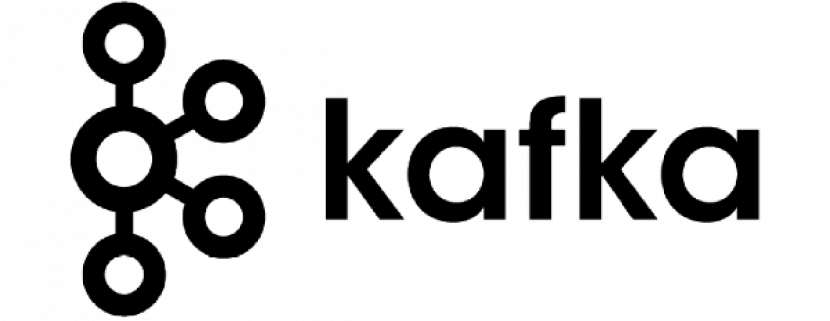 22
Apache Kafka
Arquitectura de Kafka:
Brokers: Servidores que almacenan los datos y sirven a los consumidores.
ZooKeeper: Utilizado para la coordinación y gestión de los brokers de Kafka.
Producers y Consumers: Aplicaciones que publican y leen mensajes desde los topics.
Casos de uso comunes:
Procesamiento de streams en tiempo real: Análisis de datos en vivo, como monitoreo de transacciones financieras.
Sistemas de recomendación: Procesamiento de actividades de usuarios para generar recomendaciones personalizadas.
Integración de datos y microservicios: Como una capa de comunicación entre diferentes microservicios en una arquitectura empresarial.
23
Índice
Formatos de datos (JSON, XML)
Protocolos de red (TCP/IP, HTTP/HTTPS, SMTP)
Servicios Web (SOAP y REST)
Protocolos de mensajería (MQTT, AMQP)
Middleware y colas de mensajes
Apache Kafka
RabbitMQ
AWS SQS
24
RabbitMQ
RabbitMQ es un sistema de mensajería de código abierto que actúa como un intermediario de mensajes (message broker) para aplicaciones. 

Es ampliamente utilizado para la comunicación entre diferentes componentes de un sistema, permitiendo la transmisión de mensajes de manera confiable y eficiente.
RabbitMQ implementa AMQPaunque también soporta otros protocolos como MQTT, STOMP y HTTP.
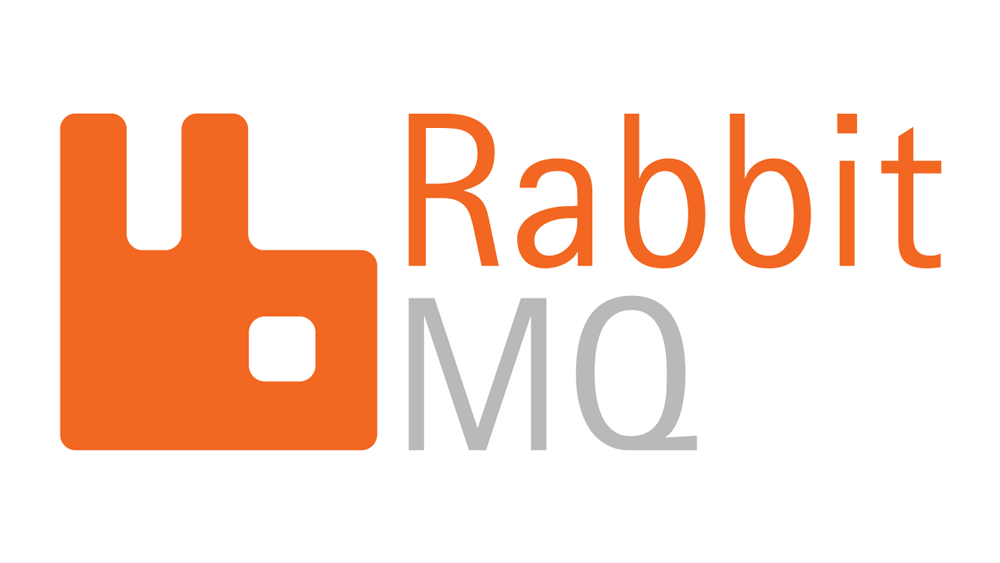 25
RabbitMQ – Conceptos clave
Colas de mensajes: RabbitMQ permite a las aplicaciones enviar y recibir mensajes a través de colas, que son almacenamientos de mensajes hasta que son procesados.
Publicación y suscripción: Los productores publican mensajes en colas y los consumidores los suscriben y procesan.
Modelo de intercambio (Exchange): Controla cómo se enrutan los mensajes entre las colas. Existen varios tipos de intercambio, como directo, tópico, encabezados y fanout.
26
RabbitMQ – Conceptos clave
Confiabilidad: Garantiza la entrega de mensajes a través de funcionalidades como la confirmación de mensajes y la persistencia.
Escalabilidad y alto rendimiento: Puede manejar un gran volumen de mensajes y es altamente escalable.
Clustering y tolerancia a fallos: Soporta clustering para mayor disponibilidad y resistencia a fallos.
Soporte para múltiples lenguajes y plataformas: Puede ser utilizado con una variedad de lenguajes de programación a través de bibliotecas cliente.
27
RabbitMQ – Aplicaciones
Desacoplamiento de aplicaciones: Permite que diferentes componentes de una aplicación se comuniquen de manera asincrónica, aumentando la modularidad.
SSDD: Facilita la comunicación en sistemas distribuidos, mejorando la escalabilidad y la eficiencia.
Manejo de cargas de trabajo: Utilizado para distribuir tareas entre varios trabajadores (workers) y balancear la carga.
Integraciones de sistemas: Facilita la integración de sistemas y aplicaciones diferentes.
28
Índice
Formatos de datos (JSON, XML)
Protocolos de red (TCP/IP, HTTP/HTTPS, SMTP)
Servicios Web (SOAP y REST)
Protocolos de mensajería (MQTT, AMQP)
Middleware y colas de mensajes
Apache Kafka
RabbitMQ
AWS SQS
29
AWS SQS
AWS SQS (Amazon Web Services Simple Queue Service) es un servicio de colas de mensajes completamente gestionado que permite la desvinculación y el escalado de microservicios, sistemas distribuidos y aplicaciones sin servidor. 
Ofrece una solución robusta y escalable para el manejo de mensajes entre componentes de software en la nube de AWS.
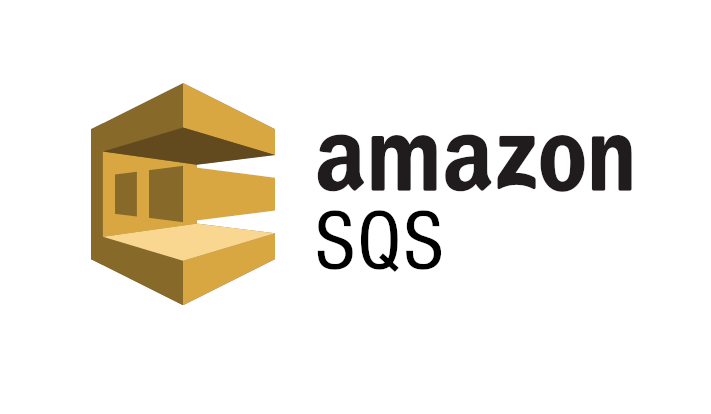 30
AWS SQS – Conceptos clave
SQS almacena mensajes en múltiples servidores para asegurar su persistencia, ofreciendo durabilidad a largo plazo (hasta 14 días).
Con SQS, los usuarios pueden enviar, almacenar y recibir un número ilimitado de mensajes entre componentes de software en cualquier momento, sin pérdida de mensajes.
Dos tipos de colas:
Colas Estándar: Ofrecen throughput máximo, entrega al menos una vez y un orden de mensajes que puede no ser exacto.
Colas FIFO (First-In-First-Out): Aseguran que los mensajes se entreguen y procesen exactamente una vez y en el orden exacto en que se envían.
31
AWS SQS – Conceptos clave
Escalabilidad: SQS escala automáticamente con la aplicación, por lo que no es necesario administrar la infraestructura de mensajería.
Seguridad: Los usuarios pueden utilizar IAM (Identity and Access Management) para controlar el acceso a las colas SQS y crifrar mensajes para asegurar datos sensibles.
Integración: SQS se integra con otros servicios de AWS, así como con sistemas de notificaciones y BBDD, lo que facilita la orquestación de flujos de trabajo y el procesamiento de datos.
32
AWS SQS – Aplicaciones
Desacoplamiento de aplicaciones: Permite que las diferentes partes de una aplicación se comuniquen sin estar conectadas directamente, mejorando la fiabilidad y la flexibilidad.
Manejo de cargas de trabajo: SQS puede ser utilizado para suavizar picos de tráfico almacenando mensajes hasta que los sistemas estén listos para procesarlos.
Orquestación de flujos de trabajo: Al integrarse con otros servicios de AWS, SQS se puede utilizar para orquestar flujos de trabajo complejos y procesamiento de transacciones.
33
Sistemas Distribuidos
Bloque II 
Desarrollo de sistemas distribuidos y aplicaciones web.
Tema 3 .2
Tecnologías de comunicación de aplicaciones
©2023 Autor Nicolás H. Rodríguez Uribe
Algunos derechos reservados 
Este documento se distribuye bajo la licencia 
“Atribución-CompartirIgual 4.0 Internacional” de Creative Commons, disponible en 
https://creativecommons.org/licenses/by-sa/4.0/deed.es
Nicolás Rodríguez
nicolas.rodriguez@urjc.es